МИНИСТЕРСТВО ОБРАЗОВАНИЯ И НАУКИ РОССИЙСКОЙ ФЕДЕРАЦИИ 
Федеральное государственное бюджетное образовательное учреждение 
высшего образования 
«КАЗАНСКИЙ ГОСУДАРСТВЕННЫЙ ЭНЕРГЕТИЧЕСКИЙ УНИВЕРСИТЕТ» 
(ФГБОУ ВО «КГЭУ»)
Образовательная программа 12.04.01 «ПРИБОРОСТРОЕНИЕ"   Профиль подготовки МИКРОПРОЦЕССОРНЫЕ СРЕДСТВА И ПРОГРАММНОЕ ОБЕСПЕЧЕНИЕ ИЗМЕРЕНИЙ Квалификация Магистр
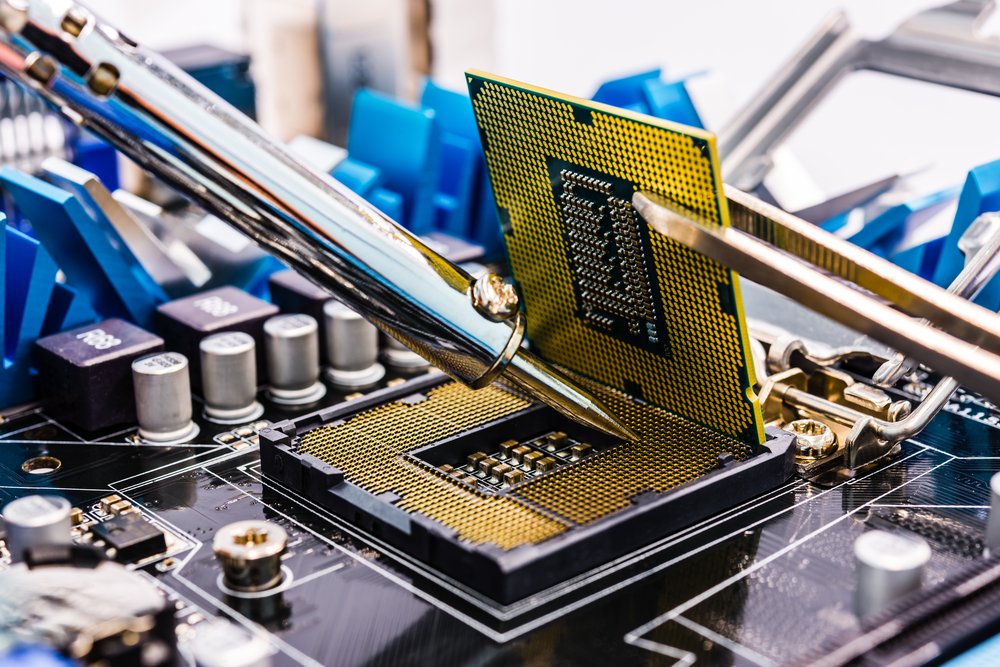 Выпускающая кафедра
«Приборостроение и мехатроника» (ПМ) 
Телефоны: 519–43–18, 519–43–19,  
e.mail:  kgeu_epa@mail.ru
Заведующий кафедрой – 
КОЗЕЛКОВ Олег Владимирович
Приборостроение — область науки и техники, отрасль машиностроения, занимающаяся разработкой и производством средств измерений, обработки и представления информации, автоматических и автоматизированных систем управления.
Основным направлением развития приборостроения является измерительная техника, состоящая из методов и приборов измерения механических, электрических, магнитных, тепловых, оптических и других физических величин. Измерительные приборы совместно с автоматическими управляющими и с исполнительными устройствами образуют техническую базу автоматизированных систем управления технологическими процессам
12.04.01 «Приборостроение»
Срок освоения ООП магистратуры по направлению подготовки 12.04.01 «Приборостроение»      по очной форме обучения согласно ФГОС ВО составляет 2 года.
Область профессиональной деятельности выпускников, освоивших программу магистратуры, включает: производство электрооборудования, электронного и
оптического оборудования (в сфере научных исследований передачи, обработки, детектирования и измерения сигналов, моделирования работы и экспериментальных исследований, создания методик и аппаратуры, использующих передачу энергии и информации различной физической природы); профессиональную деятельность в промышленности (в сфере организации и управления научными исследованиями и разработками, технического контроля продукции); сферу исследований и разработок научного и  аналитического приборостроения.
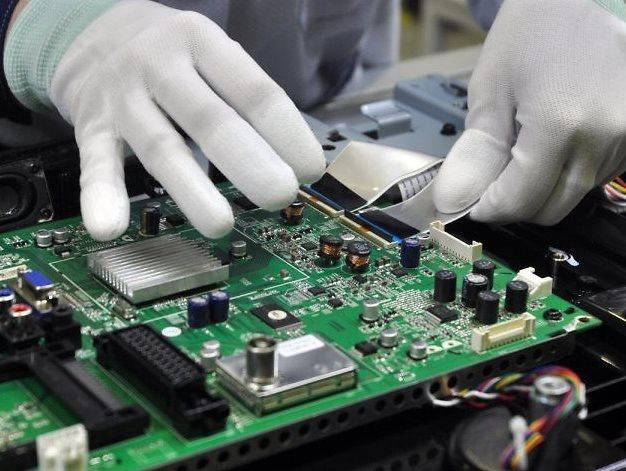 12.04.01 «Приборостроение»
Основные дисциплины образовательной программы:
«Математическое моделирование в приборных системах»
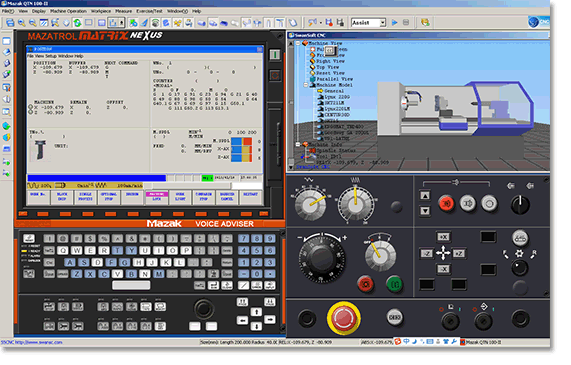 «Анализ и синтез микропроцессорных измерительных систем»,
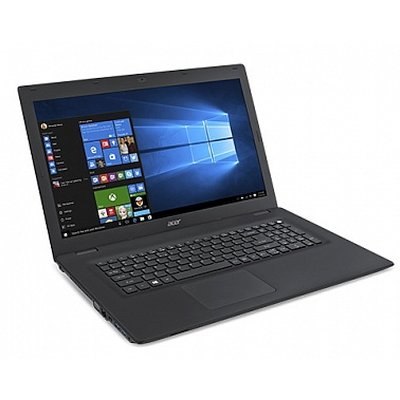 «Информационные технологии в приборостроении»,
«Интеллектуальные средства измерений».
12.04.01 «Приборостроение»
Выпускники магистратуры могут работать на любых предприятиях в отделах контроля качества на должностях начальника бюро технического контроля, начальник отдела контроля качества.
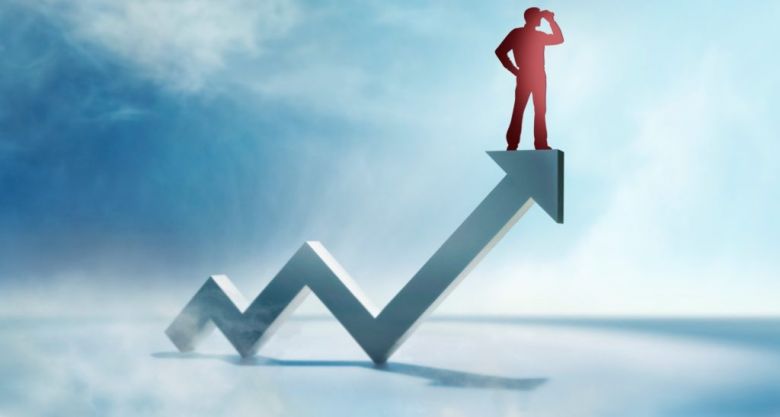 Магистры могут заниматься научной деятельностью, тестируя и занимаясь производством новых способов и методов контроля. 
Знания в подобной области делают востребованными на рынке кадров специалистов любого уровня
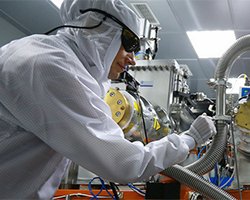 12.04.01 «Приборостроение»
Выпускники магистратуры на производстве способны:
Организовывать работы по контролю состояния оборудования технологической оснастки;
Организовывать и контролировать работы по предотвращению выпуска бракованной продукции;
Осуществлять функциональное руководство  работниками бюро технического контроля;
Разрабатывать, внедрять и контролировать системы управления качеством продукции в организации;
Организовывать работы по разработке и внедрению новых методов и средств технического контроля
12.04.01 «Приборостроение»
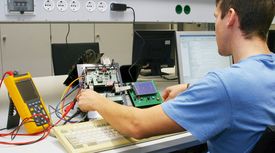 Выпускники магистратуры обладают следующими профессиональными компетенциями:
Способностью к построению математических моделей объектов исследования и выбору численного метода их моделирования, разработке нового или выбор готового алгоритма решения задачи
Способность контролировать соответствие технической документации разрабатываемых проектов стандартам, техническим условиям и другим нормативным документам
способностью и готовностью к выбору оптимального метода и разработке программ экспериментальных исследований, проведению измерений с выбором технических средств и обработкой результатов
способностью и готовностью к оформлению отчетов, статей, рефератов на базе современных средств редактирования и печати в соответствии с установленными требованиями
готовностью к защите приоритета и новизны полученных результатов исследований, используя юридическую базу для охраны интеллектуальной собственности.
12.04.01 «Приборостроение»
Для более качественной подготовки специалистов
по направлению «Приборостроение» 
создана базовая кафедра 
в ФГБУН «Казанский физико-технический институт им. Е.К. Завойского» Казанского научного центра Российской Академии Наук.
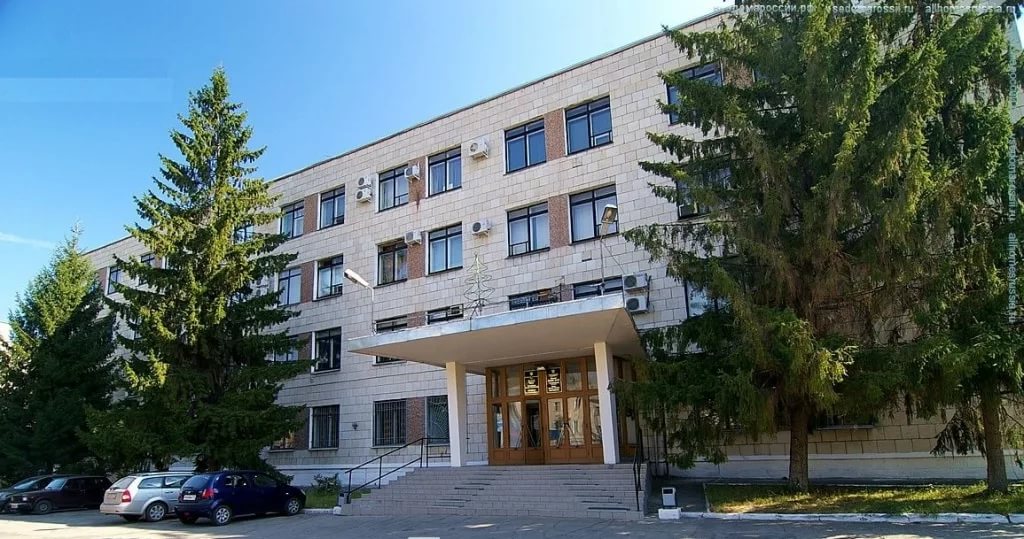 12.04.01 «Приборостроение»
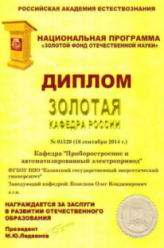 КAФЕДРА «ПРИБОРОСТРОЕНИЕ И МЕХАТРОНИКА»
В 2014 году кафедра была награждена дипломом 
«Золотая кафедра России».
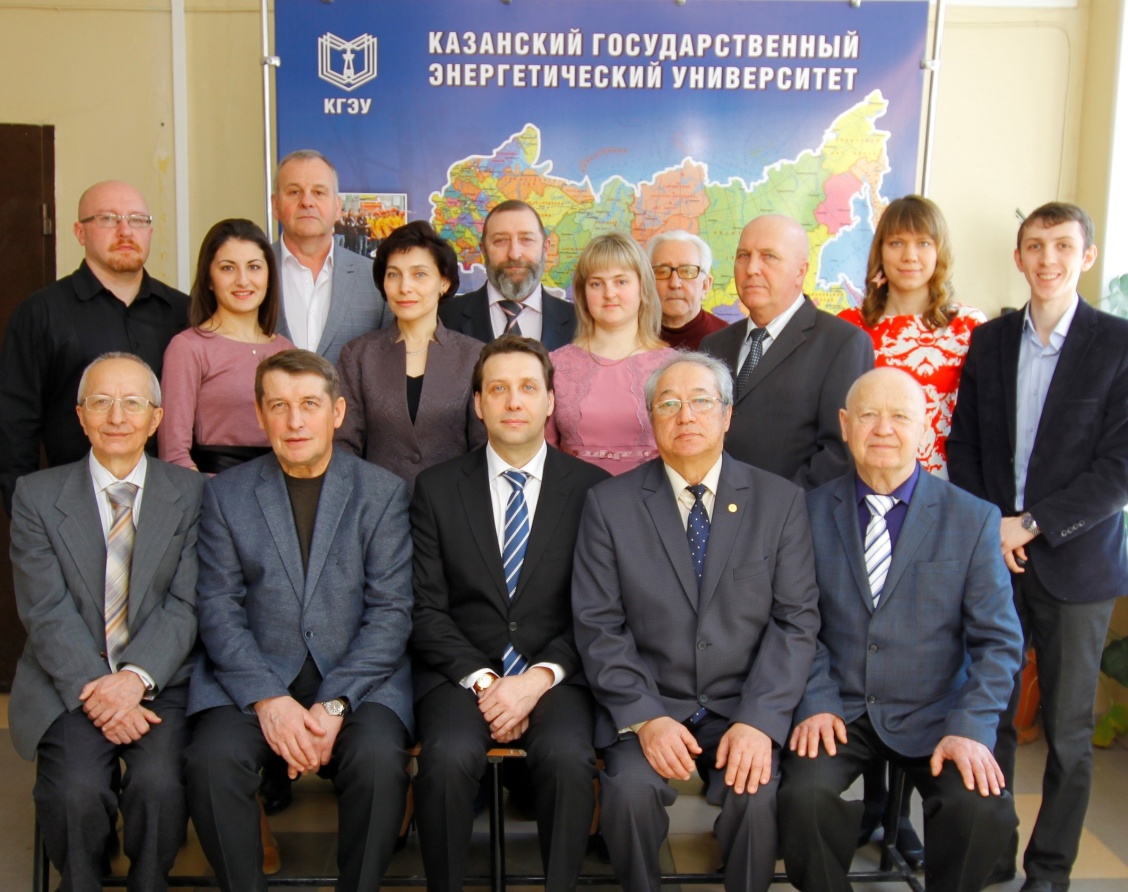 Коллектив выпускающей кафедры состоит из высокопрофессиональных преподавателей, среди которых
4 доктора наук 
6 кандидатов наук.